BOLETIM SEMANAL -DENGUE
Boletim de 2020 da semana 01 à 53 de 2020
Atualizado em 06.01.2021
MAIORES INFORMAÇÕES 
LIGUE (44)3462-1544 ou (44)3462-1462
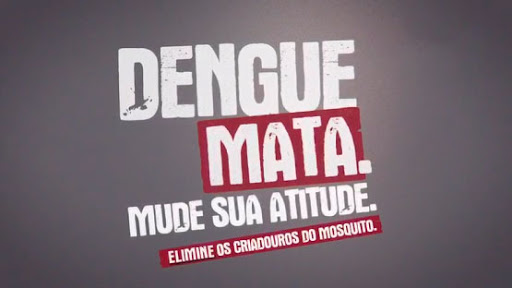 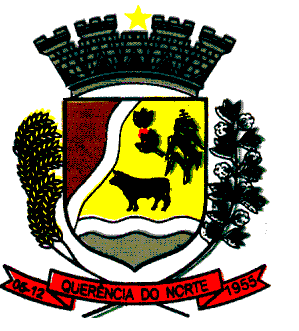